IPC Accessories Installation Guide
2019-08-28
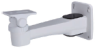 Box camera mount
TR-WM06-C-IN
Indoor Wall mount
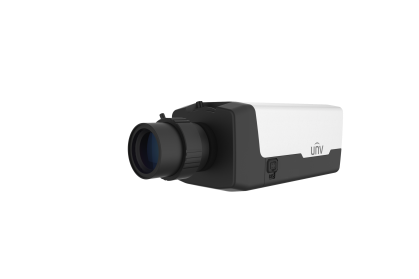 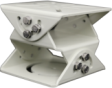 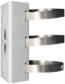 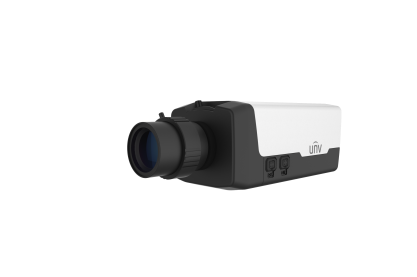 Indoor installation: Pendent  mount
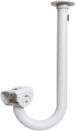 IPC54X/IPC56X series
TR-UV06-A-IN
TR-UP06-IN
Indoor installation
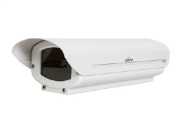 Pendent mount
TR-CM06-IN
HS-108-IN
Outdoor installation
(-20 ℃~60 ℃)
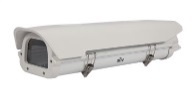 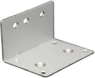 HS-217S-IN
TR-SM06-IN
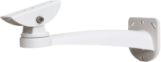 Wall mount(Indoor)
TR-WM06-A-IN
Corridor mode installation
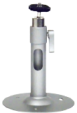 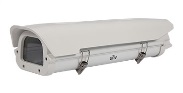 Outdoor installation
(-40 ℃~60 ℃)
HS-217SHB-BL
Pole mount
TR-UM06-A-IN
Outdoor installation
Built-in IR LED
(-40 ℃~60 ℃)
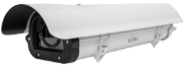 HS-217SHB-IR
Horizontal Pole mount
[Speaker Notes: 2018-11-15update：
护罩后续计划切换成自研护罩 时间TBD；

2017-11update：
17寸护罩替代原15寸护罩（已完成）]
Box camera mount
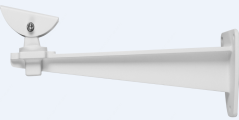 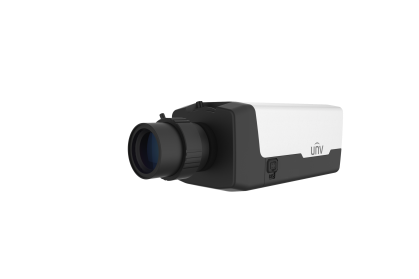 TR-WM06-I-IN
Wall mount
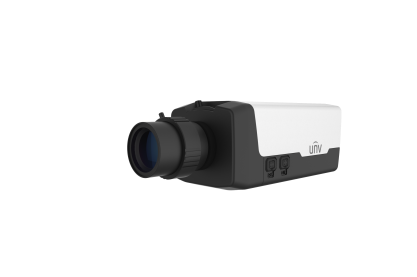 IPC54X/IPC56X series
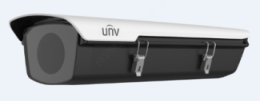 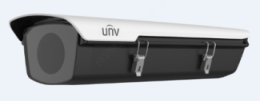 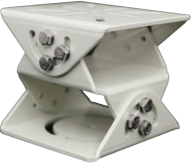 HS-217S-B-NB
HS-217SHB-B-NB
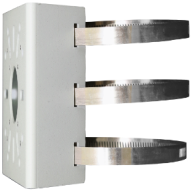 TR-UV06-A-IN
Horizontal Pole mount
TR-UP06-IN
Pole mount
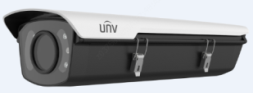 HS-217SHB-IR-B-NB
[Speaker Notes: 2018-11-15update：
护罩后续计划切换成自研护罩 时间TBD；

2017-11update：
17寸护罩替代原15寸护罩（已完成）]
Dome camera mount
NPT ¾”Plastic
Waterproof joint
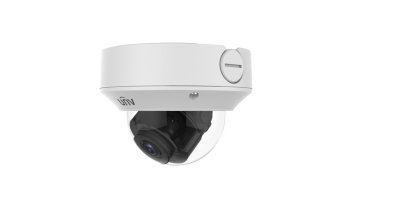 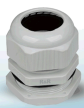 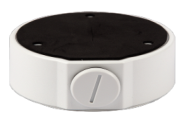 Junction box
Optional
IPC323X series
TR-A01-IN
TR-JB04-C-IN
Wall mount
(Junction box)
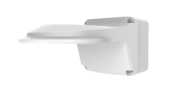 TR-JB07/WM04-B-IN
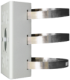 Pole mount
Wall mount
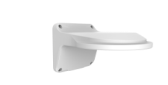 TR-UP06-IN
TR-WM04-IN
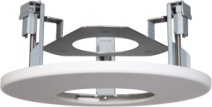 In-ceiling mount
TR-FM152-A-IN
Electric box  adaptor
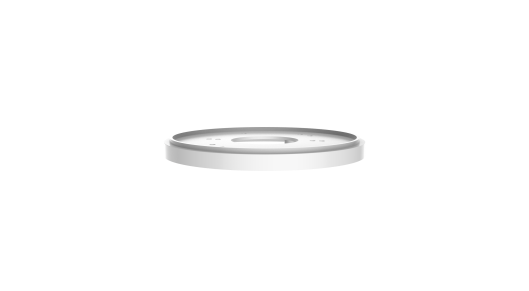 TR-SM04-IN
(NEMA-WD6)
[Speaker Notes: 2018-11-15update：
藏线盒后走线孔向内增加NPS3/4管螺纹，支持安装旋塞，解决亚太客户反馈藏线盒防水问题；
涉及以下型号变更：
1、TR-JB04-C-IN 替代 TR-JB04-IN；计划时间：2018-12，
2、TR-JB07/WM04-B-IN 替代 TR-JB07/WM04-A-IN和TR-JB07/WM04-IN；计划时间：2018-12
3、吊装方案：TR-JB04-C-IN +TR-CM24-IN（新开模具） 替代 TR-UF45-E-IN + TR-CE45-IN；计划时间：2019Q1]
Dome camera mount
NPT ¾”Plastic
Waterproof joint
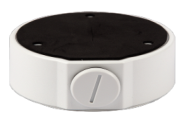 Junction box
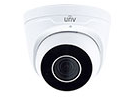 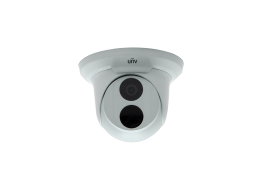 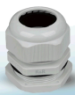 Optional
TR-JB03-H-IN
PRIME series
IPC363X
PRIME series
IPC361X S/E
TR-A01-IN
Wall mount
(Junction box)
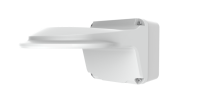 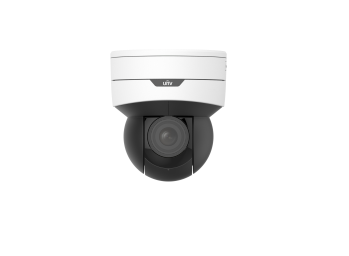 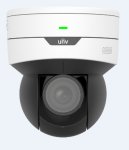 TR-JB07/WM03-F-IN
Mini PTZ
IPC6412LR-X5P
Mini PTZ
IPC6415SR-X5UPW
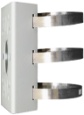 Pole mount
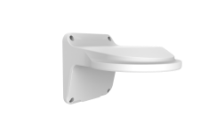 Wall mount
TR-UP06-IN
TR-WM03-B-IN
NPT ¾”Plastic
Waterproof joint
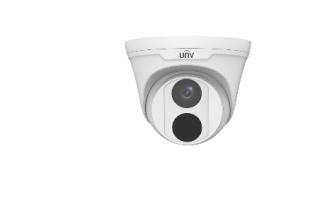 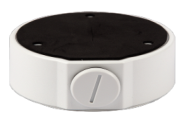 Junction box
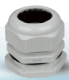 Optional
EASY series
IPC361XL
TR-JB03-I-IN
TR-A01-IN
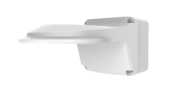 Wall mount
(Junction box)
TR-JB07/WM03-G-IN
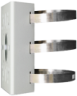 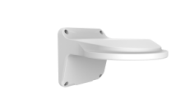 Pole mount
Wall mount
TR-UP06-IN
TR-WM03-D-IN
[Speaker Notes: 2018-11-15update：
藏线盒后走线孔向内增加NPS3/4管螺纹，支持安装旋塞，解决亚太客户反馈藏线盒防水问题；
壁装支架减小半径，解决北美及欧洲客户反馈段差缝隙问题；
涉及以下款型：
海螺标准款：
1、TR-JB03-H-IN 替代 TR-JB03-E-IN，计划时间：2018-12
2、TR-JB07/WM03-F-IN 替代 TR-JB07/WM03-D-IN和TR-JB07/WM03-C-IN，计划时间：2018-12
海螺L款：
1、TR-JB03-I-IN：替代TR-JB03-F-IN，计划时间：2018-12
2、TR-JB07/WM03-G-IN 替代 TR-JB07/WM03-E-IN，计划时间：2019Q1
3、TR-WM03-D-IN 替代 TR-WM03-C-IN，计划时间：2019Q1

2017-12 update：解决研发支架设计未适配EASY系列产品问题
TR-JB07/WM03-C-IN 替代 TR-JB07/WM03-A-IN，（已完成）
TR-JB07/WM03-D-IN 替代 TR-JB07/WM03-B-IN，（已完成）
TR-WM03-B-IN 替代 TR-WM03-A-IN，（已完成）]
Dome camera mount
NPT ¾”Plastic
Waterproof joint
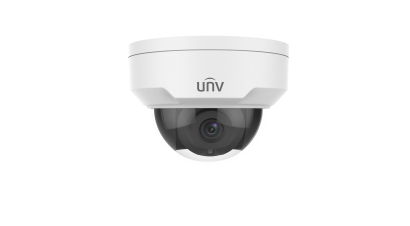 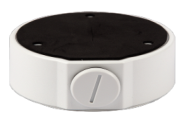 Junction box
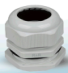 Optional
TR-JB03-G-IN
IPC32X S/E/L series
TR-A01-IN
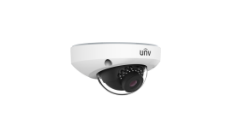 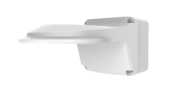 Wall mount
(Junction box)
IPC31X
TR-JB07/WM03-G-IN
Pole mount
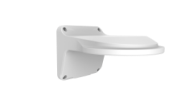 Wall mount
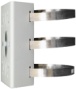 TR-WM03-D-IN
TR-UP06-IN
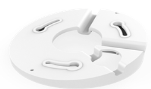 Tilted mounting
TR-UM06-E-IN
[Speaker Notes: 2018-11-15update：
藏线盒后走线孔向内增加NPS3/4管螺纹，支持安装旋塞，解决亚太客户反馈藏线盒防水问题；
壁装支架减小半径，解决北美及欧洲客户反馈段差缝隙问题；
涉及以下款型：
1、TR-JB03-G-IN 替代 TR-JB03-D-IN，计划时间：2018-12
2、TR-JB07/WM03-G-IN 替代 TR-JB07/WM03-E-IN和TR-JB07/WM03-C-IN，计划时间：2019Q1
3、TR-WM03-D-IN 替代 TR-WM03-C-IN，计划时间：2019Q1
4、吊装方案：TR-JB04-G-IN +TR-CM24-IN（新开模具） 替代 TR-UF45-J-IN+TR-CE45-IN；计划时间：2019Q1

2018-8update:
壁装支架外围孔位白漆填补，紧急解决欧洲客户壁装支架缝隙问题
新增TR-JB07/WM03-E-IN和TR-WM03-C-IN（已完成）
2017-12update：
解决研发支架设计未适配EASY系列产品问题
TR-JB07/WM03-C-IN替代TR-JB07/WM03-A-IN，（已完成）
TR-JB07/WM03-D-IN替代TR-JB07/WM03-B-IN，（已完成）
TR-WM03-B-IN替代TR-WM03-A-IN，（已完成）
TR-UF45-J-IN替代TR-UF45-D-IN，（已完成）]
Fisheye camera mount
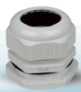 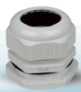 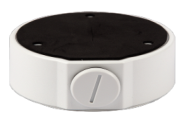 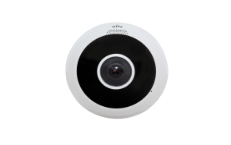 Optional
Junction box
TR-A01-IN
TR-A01-IN
TR-JB04-D-IN
868 fisheye
NPT ¾”Plastic
Waterproof joint
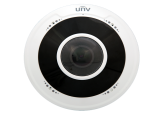 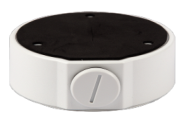 Junction box
Optional
TR-JB03-H-IN
814 fisheye
NPT ¾”Plastic
Waterproof joint
815 fisheye
[Speaker Notes: 2018-11-15update：
藏线盒后走线孔向内增加NPS3/4管螺纹，支持安装旋塞，解决亚太客户反馈藏线盒防水问题；
涉及以下款型：
1、TR-JB04-D-IN 替代 TR-JB04-B-IN，计划时间：2018-12
2、TR-JB03-H-IN 替代 TR-JB03-E-IN，计划时间：2018-12
3、吊装方案：TR-JB04-D-IN +TR-CM24-IN（新开模具） 替代 TR-UF45-F-IN+TR-CE45-IN；计划时间：2019Q1
4、吊装方案：TR-JB03-H-IN +TR-CM24-IN（新开模具） 替代 TR-UF45-I-IN+TR-CE45-IN；计划时间：2019Q1]
Dome camera Indoor pendent  mount
*Release: 2019Q1
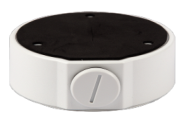 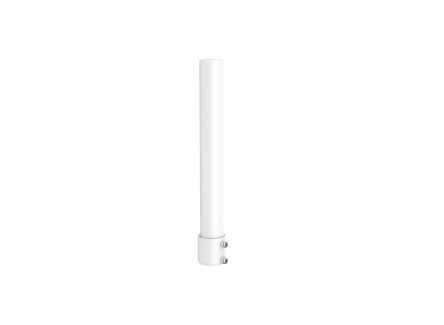 Junction box
Indoor pendent  mount
+
TR-JB04-C-IN
IPC323X series
Pendent  mount adaptor is for indoor.

Outdoor installation should take care of waterproof.
PRIME series
IPC363X
TR-SE24-IN
(NPT ¾  200mm lengthen)
+
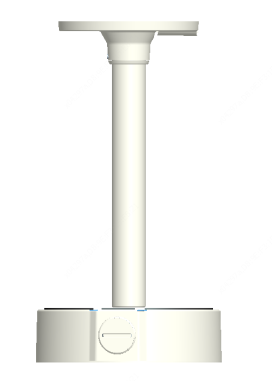 TR-JB03-H-IN
PRIME series
IPC361X S/E
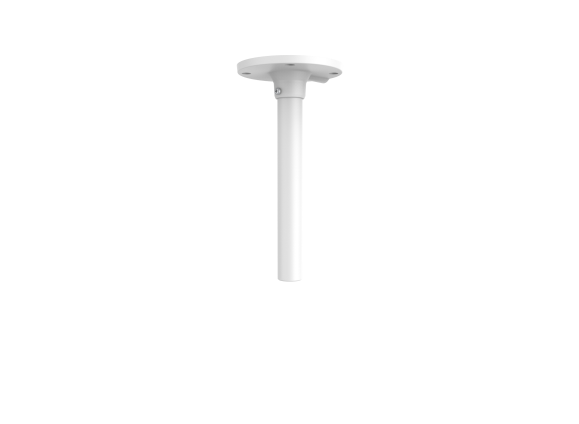 EASY series
IPC361XL
+
TR-JB03-I-IN
IPC32X S/E/L 
series
+
TR-JB03-G-IN
TR-CM24-IN
(NPT ¾ 200mm)
IPC31X
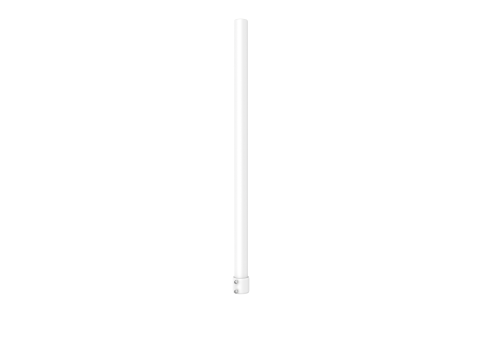 +
TR-JB04-D-IN
868 fisheye
+
814 fisheye
TR-JB03-H-IN
TR-SE24-A-IN
(NPT ¾  500mm lengthen)
[Speaker Notes: 2018-11-8update：为解决北美客户要求所有半球产品可吊装需求
新开模具：搭配新藏线盒使用
1、200mm吊杆（带吸顶盘）TR-CM24-IN ；
2、200mm加长杆TR-SE24-IN搭配CM24使用；
3、500mm加长杆TR-SE24-A-IN搭配CM24使用；
（加长杆下部为外螺纹，上部为内螺纹，理论上可无限加长）]
Bullet camera mount
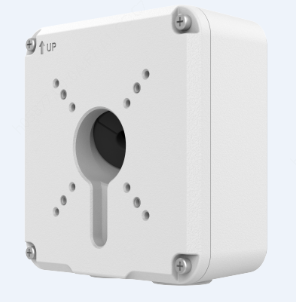 Junction box
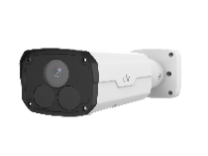 NPT ¾”Plastic
Waterproof joint
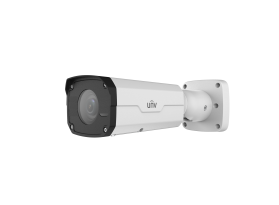 TR-JB07-D-IN
Optional
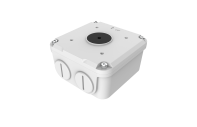 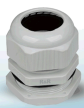 IPC232X/ 222X series
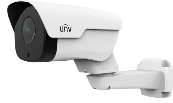 TR-JB06-A-IN
TR-A01-IN
IPC74X series
Pole mount
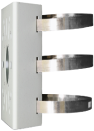 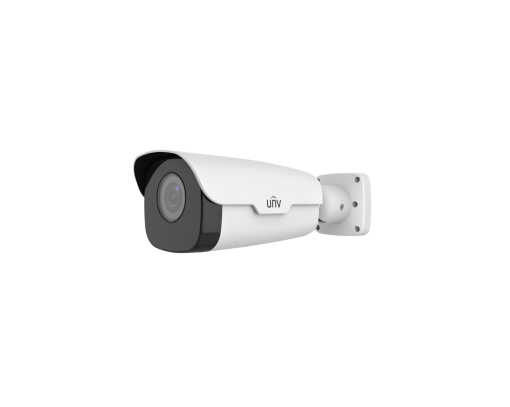 Recommended side outlet for cable
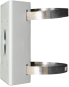 Pole mount
TR-UP06-C-IN
26X series
TR-UP06-B-IN
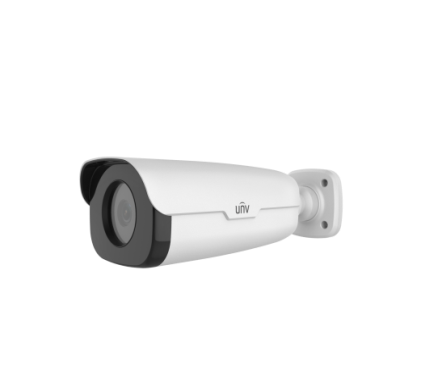 Junction box
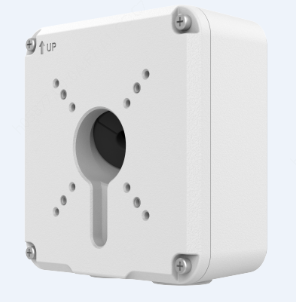 NPT ¾”Plastic
Waterproof joint
Optional
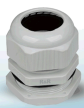 TR-JB07-D-IN
IPC252 series
TR-A01-IN
Pole mount
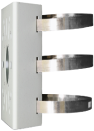 Recommended side outlet for cable
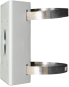 Pole mount
TR-UP06-C-IN
TR-UP06-B-IN
[Speaker Notes: 2018-11-20update：
TR-JB06-A-IN暂停，重规划；
2018-11-15update：
藏线盒后走线孔向内增加NPS3/4管螺纹，支持安装旋塞，解决亚太客户反馈藏线盒防水问题；
涉及以下款型：
1、TR-JB06-A-IN：替代TR-JB07-C-IN和TR-JB07-B-IN，计划时间：2019Q1
2、TR-JB07-D-IN：替代TR-JB07-C-IN和TR-JB07-B-IN，计划时间：2018-12
3、TR-UP06-C-IN：替代TR-UP06-IN，计划时间：2019Q1

2017-12update：
解决研发筒机自带底座变更后不适配问题：
涉及款型如下：
TR-UP06-B-IN替代TR-UP06-A-IN，（已完成）
TR-JB07-B-IN替代TR-JB07-IN，（已完成）
TR-JB07-C-IN替代TR-JB07-A-IN，（已完成）]
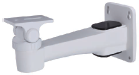 Bullet camera mount
TR-WM06-C-IN
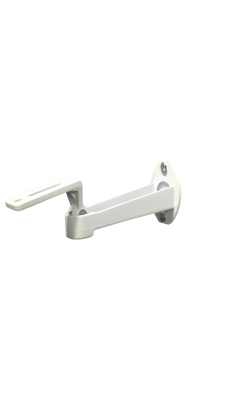 Wall mount
TR-WM06-F
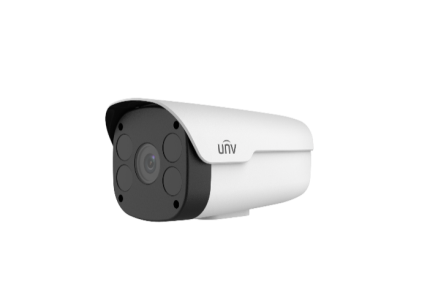 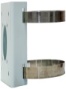 Wall mount
Pole mount
TR-UP06-B-IN
IPC2C22
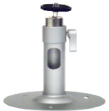 Pendent  mount
TR-UM06-A-IN
[Speaker Notes: 2018-11-20update：
TR-JB06-A-IN暂停，重规划；
2018-11-15update：
藏线盒后走线孔向内增加NPS3/4管螺纹，支持安装旋塞，解决亚太客户反馈藏线盒防水问题；
涉及以下款型：
1、TR-JB06-A-IN：替代TR-JB07-C-IN和TR-JB07-B-IN，计划时间：2019Q1
2、TR-JB07-D-IN：替代TR-JB07-C-IN和TR-JB07-B-IN，计划时间：2018-12
3、TR-UP06-C-IN：替代TR-UP06-IN，计划时间：2019Q1

2017-12update：
解决研发筒机自带底座变更后不适配问题：
涉及款型如下：
TR-UP06-B-IN替代TR-UP06-A-IN，（已完成）
TR-JB07-B-IN替代TR-JB07-IN，（已完成）
TR-JB07-C-IN替代TR-JB07-A-IN，（已完成）]
Mini Bullet camera mount
Pole mount
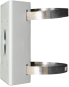 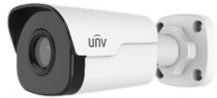 TR-UP06-B-IN
IPC212X
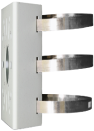 Pole mount
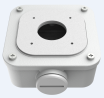 Junction box
TR-JB05-A-IN
TR-UP06-C-IN
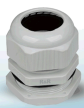 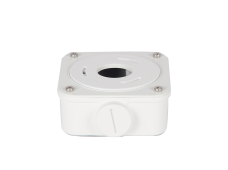 NPT ¾”Plastic
Waterproof joint
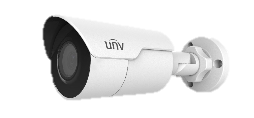 Junction box
TR-JB06-IN
TR-A01-IN
IPC212X
(Round mount)
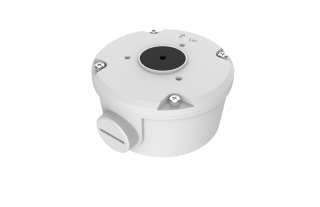 Optional
TR-JB05-B-IN
(Round)
[Speaker Notes: 2018-11-15update：
藏线盒后走线孔向内增加NPS3/4管螺纹，支持安装旋塞，解决亚太客户反馈藏线盒防水问题；
新增圆形藏线盒解决北美客户圆形酒杯不协调问题；
涉及以下款型：
1、TR-JB05-A-IN 替代 TR-JB05-IN，后走线孔向内增加NPS3/4管螺纹，计划时间：2018-12
2、新增圆形TR-JB05-B-IN，计划时间：2019Q1
3、新增TR-UP06-C-IN，计划时间：2019Q1

2017-12update：
解决研发筒机自带底座变更后不适配问题：
TR-UP06-B-IN替代TR-UP06-A-IN（已完成）]
PTZ camera mount
Pendent  mount adaptor
(support side cabling)
Pendent  mount adaptor is for indoor.

Outdoor installation should take care of waterproof.
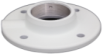 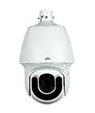 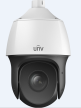 TR-UF45-A-IN
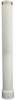 Pendent  mount (500mm)
Pendent  mount adaptor
(support side cabling)
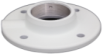 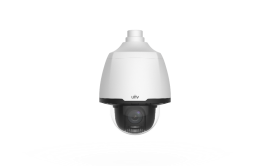 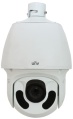 TR-SE45-A-IN
TR-UF45-A-IN
Pendent  mount (200mm)
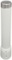 TR-SE45-IN
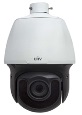 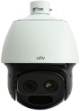 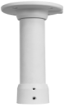 Pendent  mount (200mm)
(support side cabling)
TR-CE45-IN
IPC62xx Series
IPC63xx Series
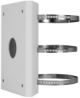 Pole mount
Wall mount
 (Shorter bracket)
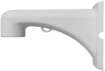 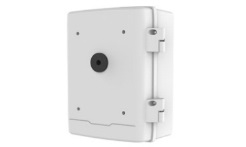 Steel：TR-UP08-A-IN
Al Alloy：TR-UP08-B-IN
TR-WE45-IN
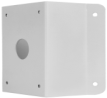 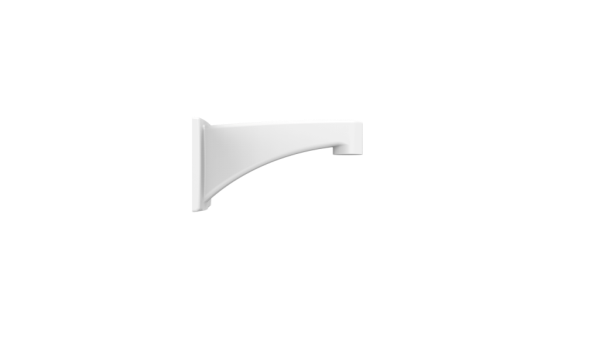 TR-JB12-IN
Corner mount
Wall mount 
(Longer bracket)
Steel ：TR-UC08-A-IN
Al Alloy ： TR-UC08-B-IN
TR-WE45-A-IN
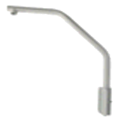 Wall mount
 (Swan neck bracket)
TR-WE45-B-IN
PTZ camera mount
Pendent  mount adaptor
(support side cabling)
Pendent  mount adaptor is for indoor.

Outdoor installation should take care of waterproof.
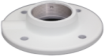 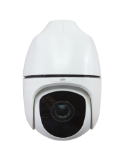 TR-UF45-A-IN
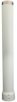 Pendent  mount (500mm)
Pendent  mount adaptor
(support side cabling)
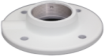 IPC68x Series
TR-SE45-A-IN
TR-UF45-A-IN
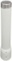 TR-SE45-IN
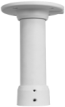 Pendent  mount (200mm)
(support side cabling)
TR-CE45-IN
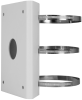 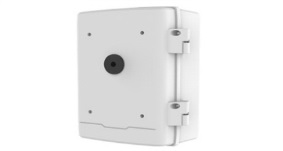 Pole mount
Steel：TR-UP08-A-IN
Al Alloy：TR-UP08-B-IN
TR-JB12-IN
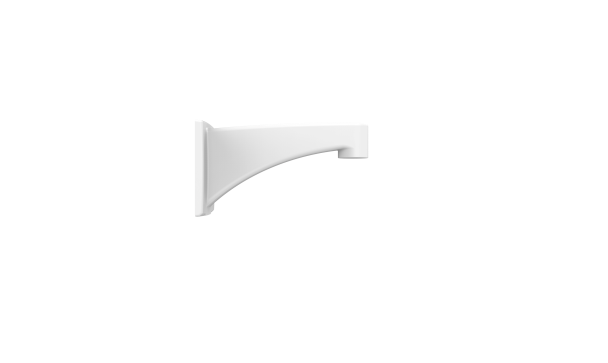 Wall mount 
(Longer bracket)
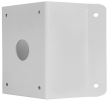 Corner mount
TR-WE45-A-IN
Steel ：TR-UC08-A-IN
Al Alloy ： TR-UC08-B-IN
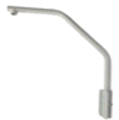 Wall mount
 (Swan neck bracket)
TR-WE45-B-IN
Indoor PTZ camera mount
Shorter bracket
Indoor wall mount
In-ceiling mount
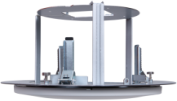 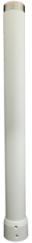 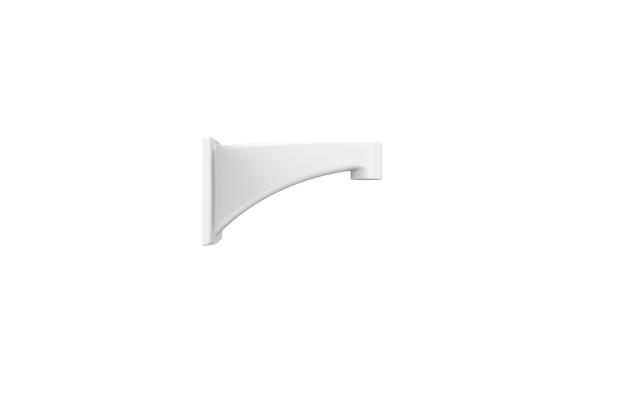 Longer bracket
500mm
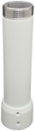 TR-FM200-IN
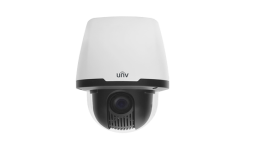 200mm
TR-WE45-A-IN
TR-SE45-IN
TR-SE45-A-IN
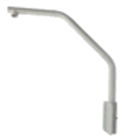 Adaptor
IPC6222EI-X22UP-C
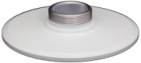 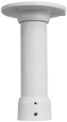 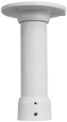 Swan neck bracket
TR-UF45-H-IN
TR-WE45-B-IN
TR-CE45-IN
TR-CE45-IN
Indoor pendent  mount
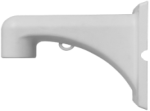 TR-WE45-IN
Indoor pendent  mount
Pendent mount
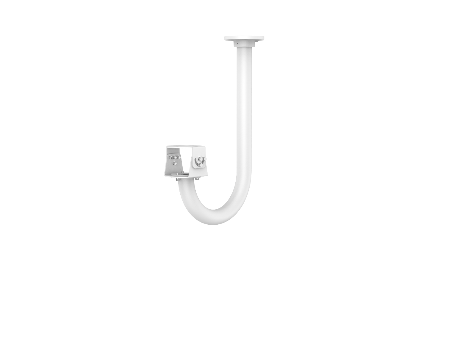 TR-CM06-C-IN
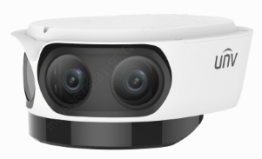 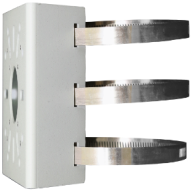 2D Bracket Mount
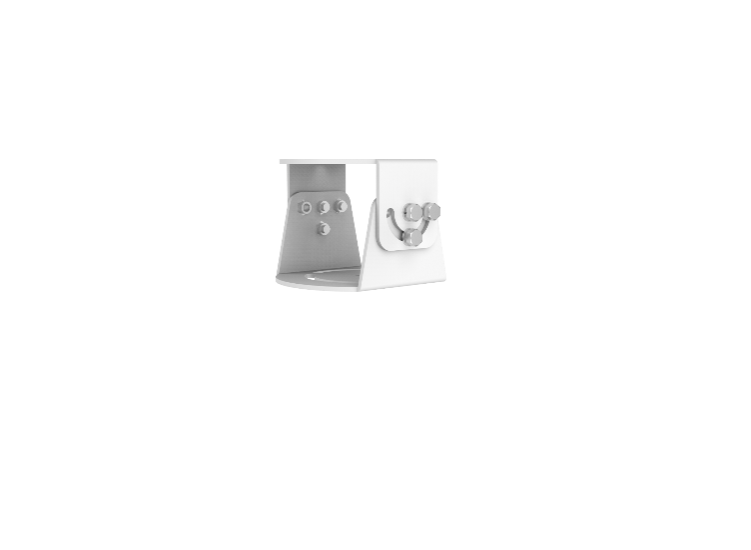 Pole mount
IPC8542ER5-DUG
TR-UV06-C-IN
TR-UP06-IN
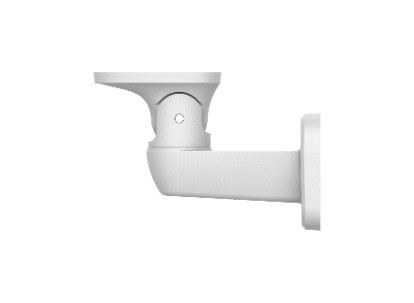 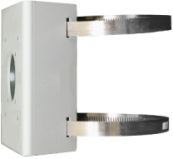 Wall Mount
Pole mount Adapter
TR-WE45-D-IN
TR-UP06-B-IN
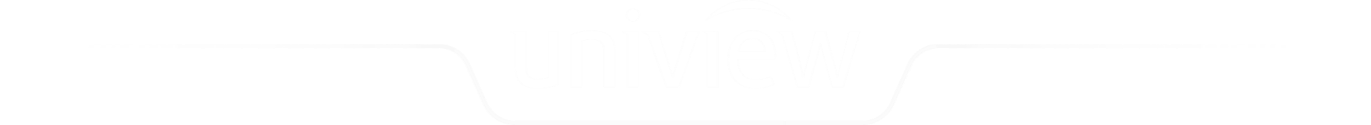